Духовная жизнь и развитие мировой культуры в первой половине XX века
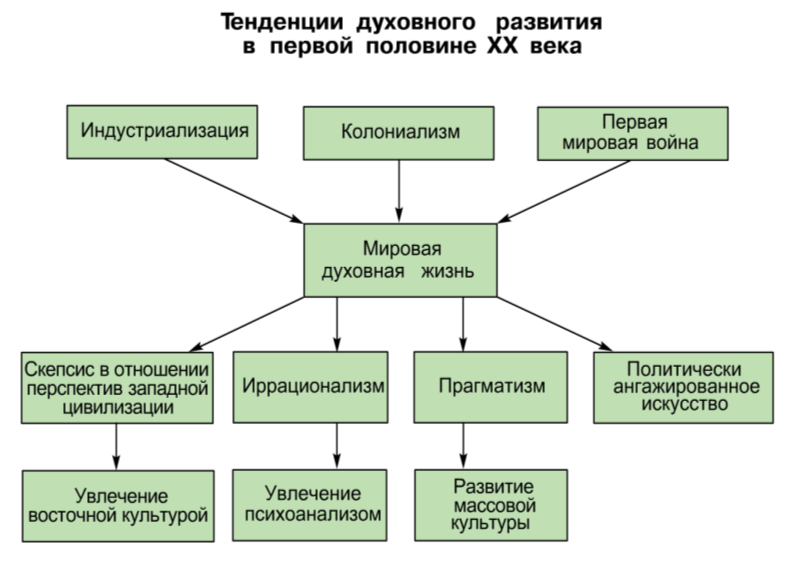 Осмысление истории
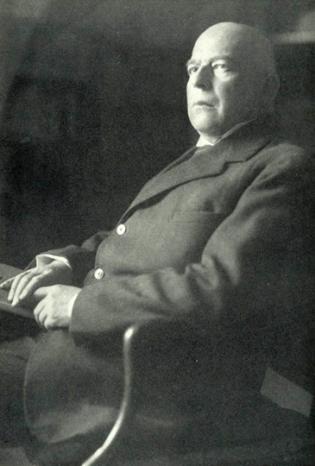 О. Шпенглер (1880–1936 гг.), Германия
«XX век – эпоха заката Европы»
Осмысление истории
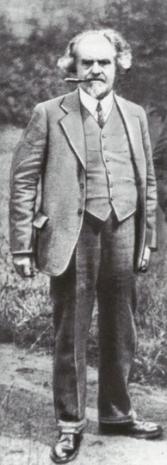 Н. Бердяев (1874–1948 гг.), Россия
«XX век – новое Средневековье»
Осмысление истории
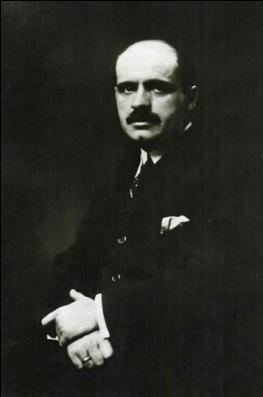 Х. Ортега-и-Гассет (1883–1955 гг.), Испания
«XX век – эпоха восстания масс»
Осмысление истории
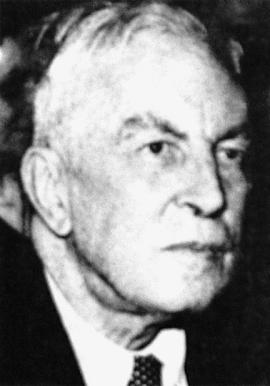 А.Дж. Тойнби (1889–1975 гг.), Великобритания
«История – смена жизненных циклов локальных цивилизаций и их самих»
Развитие философии: иррационализм
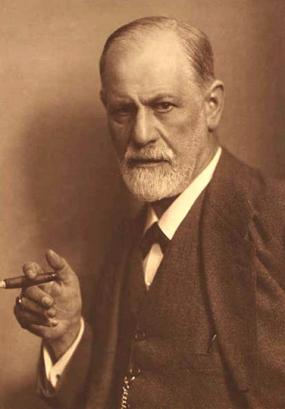 З. Фрейд (1856–1939 гг.), Австрия
«Поведение человека определяется сексуальным инстинктом, вытесненным в подсознание»
Развитие философии: иррационализм
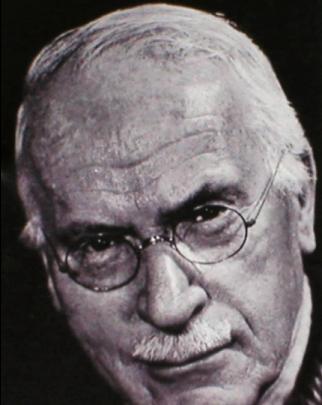 К. Юнг (1875–1961 гг.), Швейцария
«Поведение человека определяется архетипами (коллективным бессознательным)»
Развитие философии: иррационализм
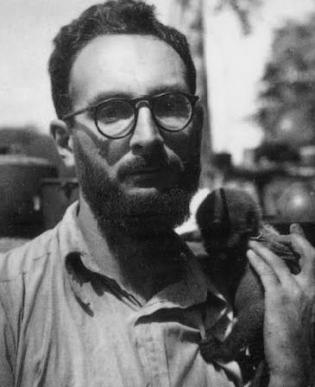 Клод Леви-Стросс (1908 - 2009 гг.),
Франция
«Человек создал мир символов, 
выражающих бессознательные
начала разума»
Развитие философии: рационализм
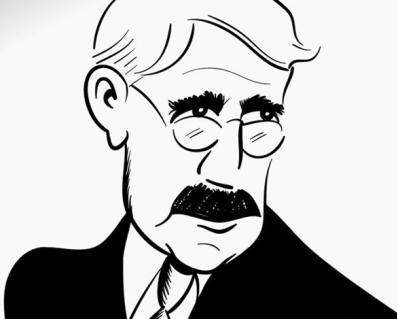 Джон Дьюи (1859–1952 гг.), США
«Культура полезна настолько, насколько помогает человеку решить насущные проблем»
Живопись: импрессионизм
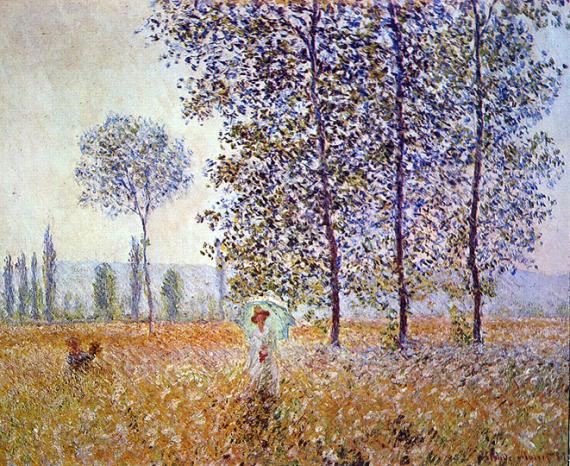 Клод Моне 
(1840–1926 гг., Франция)
 «Тополя в солнечном 
свете» (1887 г.)
Живопись: постимпрессионизм
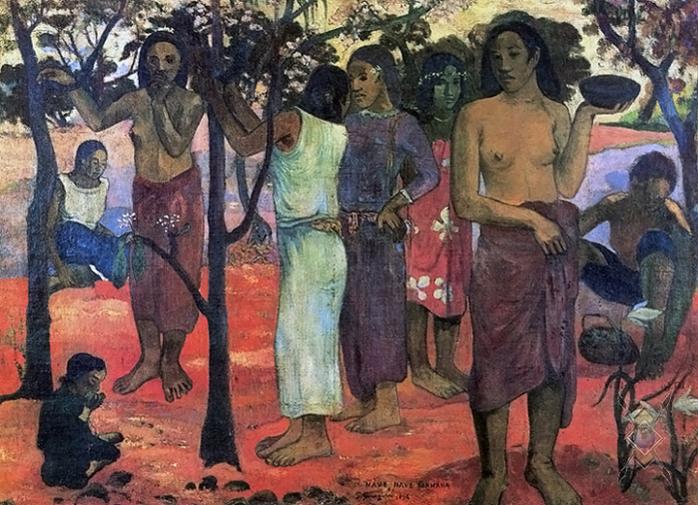 Поль Гоген (1848–1903 гг., Франция-Полинезия) «Великолепные дни»
Живопись: модерн
Густав Климт (1862–1918 гг., Австрия) 

«Жизнь и смерть»
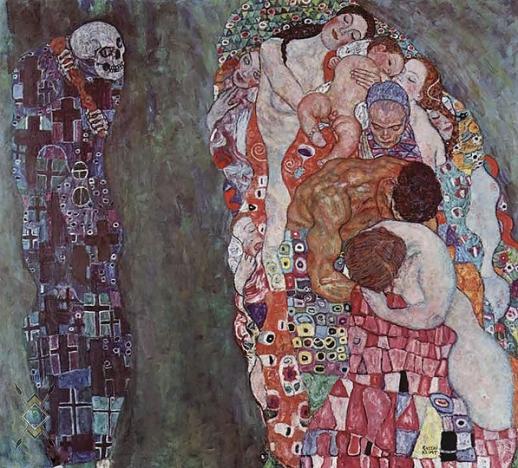 Живопись: модернизм (примитивизм)
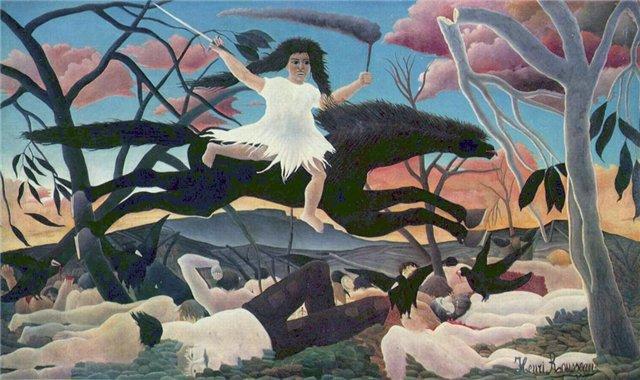 А. Руссо (1844-1910, Франция). Война
Живопись: модернизм (кубизм)
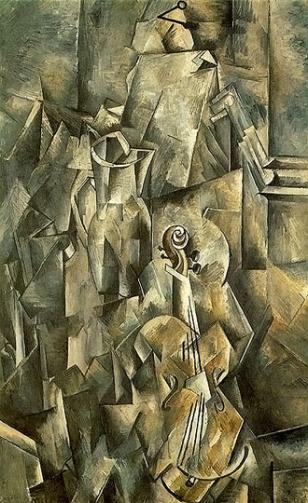 Брак Жорж (1882–1963 гг., Франция)

«Скрипка и кувшин»
Живопись: модернизм (футуризм)
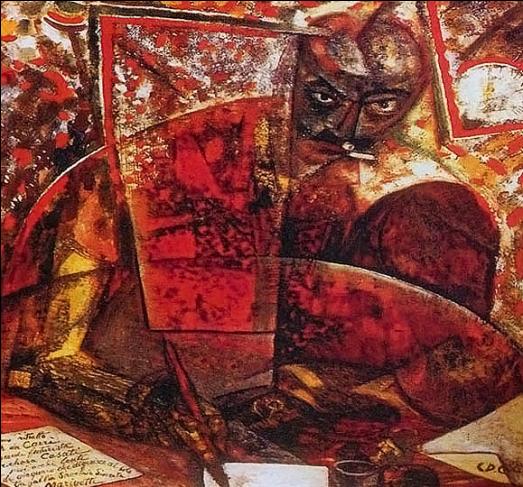 Карло Карра (1881–1966 гг., Италия) 


«Портрет Маринетти»
Живопись: модернизм (абстракционизм)
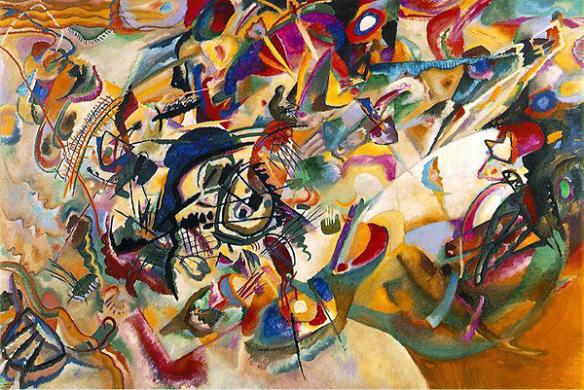 В. Кандинский


«Первая 
мировая война»
Живопись: модернизм (абстракционизм)
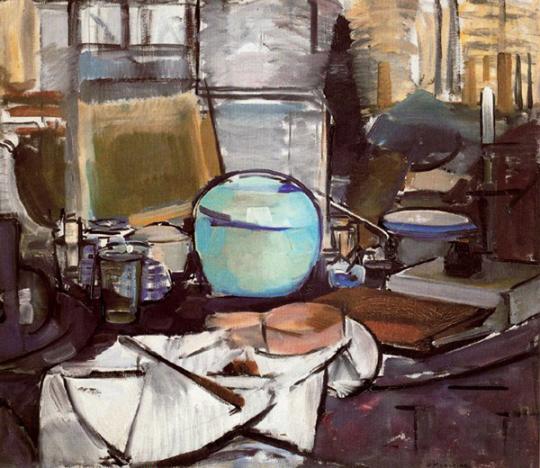 Пит Мондриан
Живопись: модернизм (абстракционизм)
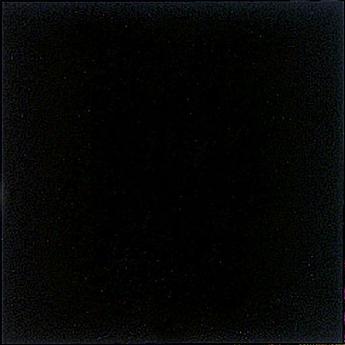 К. Малевич

«Черный квадрат»
Живопись: модернизм (дадаизм)
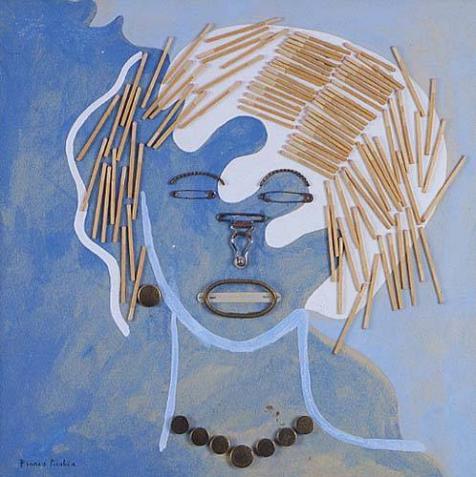 Пикабия, 


«Женщина со спичками»
Живопись: модернизм (дадаизм)
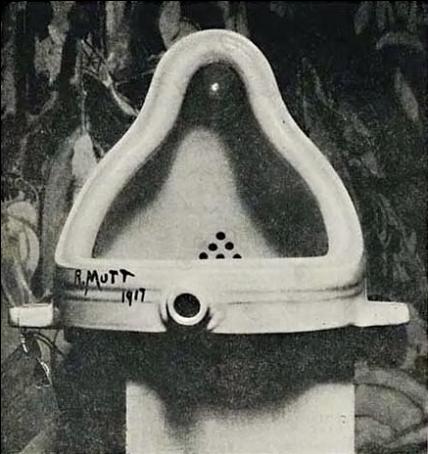 Марсель Дюшан


«Фонтан»
Живопись: модернизм (экспрессионизм)
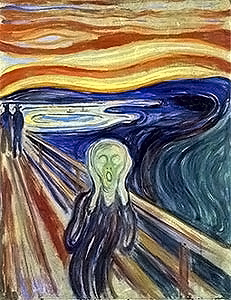 Эдвард Мунк (1863–1944 гг., Норвегия) 




«Крик»
Живопись: модернизм (сюрреализм)
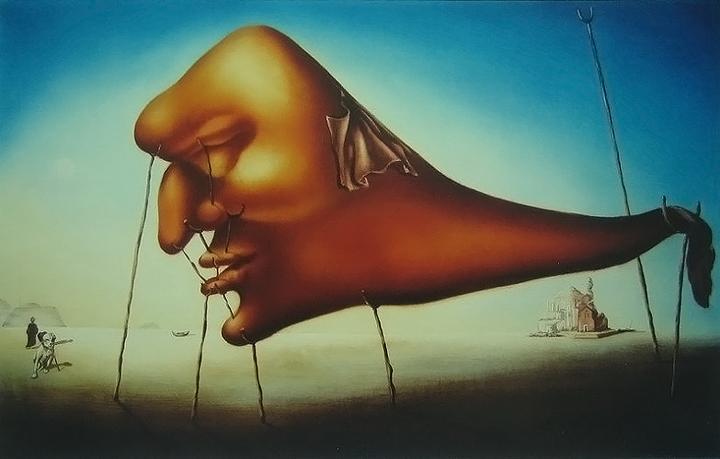 С. Дали. Сон
Архитектура: модерн
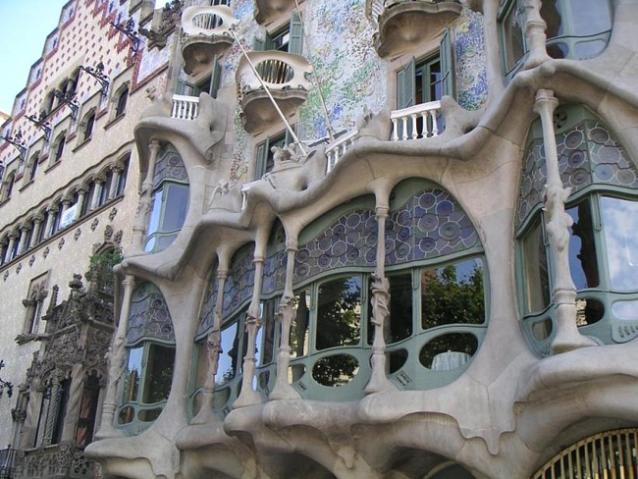 А. Гауди
Архитектура: конструктивизм
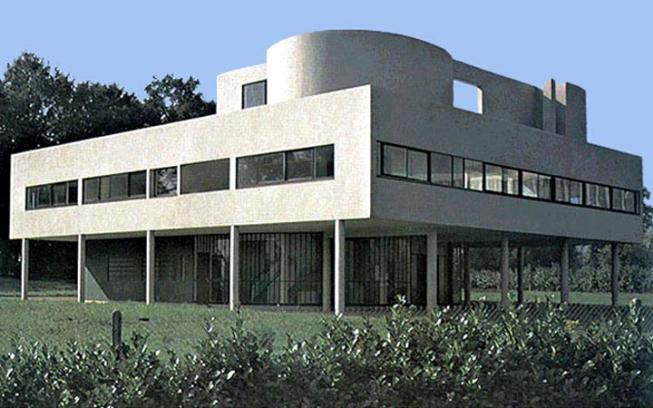 Ле Корбюзье. Вилла
Искусство плаката
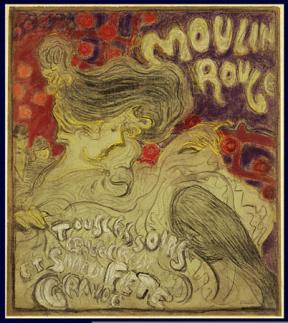 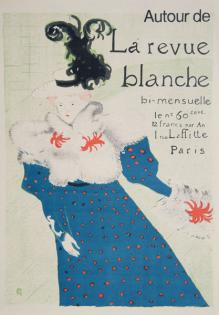 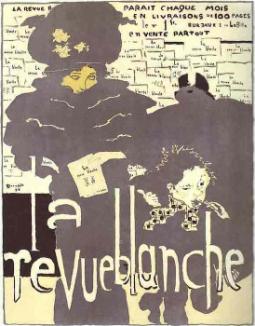 Пьер Боннар
Карикатура
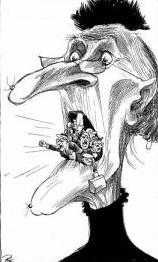 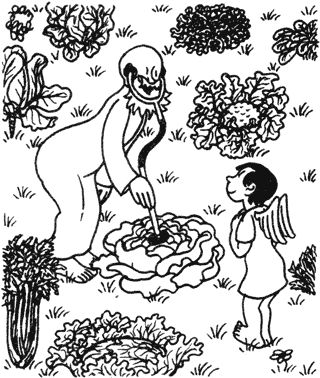 Херлуф Бидструп
«Да здравствует свобода слова!»
Жан Эффель
«Сотворение мира»
Литература: романтизм
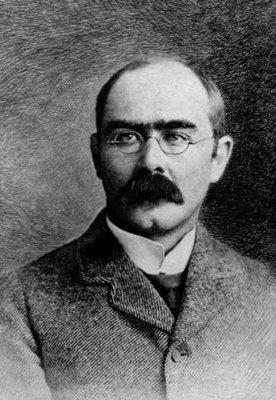 Редьярд Киплинг
Бремя белого человека
 Пер. Вячеслав Радионов

Несите бремя БелыхСреди племен чужих -Сынов своих отправьте Служить во благо их;Без устали работать Для страждущих людей -Наполовину бесов,Настолько же детей…
Литература: критический реализм (психологический реализм)
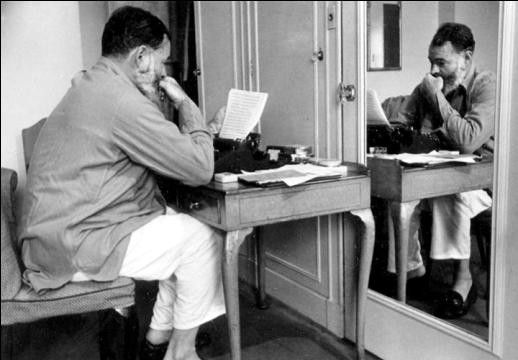 Эрнест Хемингуэй
Главная победа героя –
победа над собой
Литература: критический реализм (интеллектуальный реализм)
«Странное чувство испытываешь все-таки в день рождения, даже если никакого значения не придаешь ему. Тридцать лет... Было время, когда мне казалось, что я никак не доживу до двадцати, так хотелось поскорее стать взрослым. А потом...
Я вытащил из ящика листок почтовой бумаги и стал вспоминать. Детство, школа... Все это так далеко ушло, словно никогда и не было. Настоящая жизнь началась только в 1916 году. Как раз тогда я стал новобранцем».
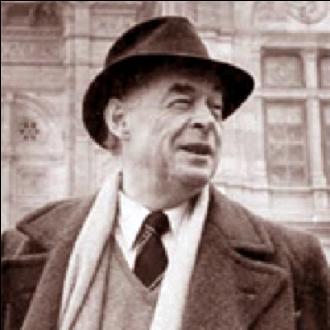 Эрих Мария Ремарк
Литература: модернизм (авангардизм)
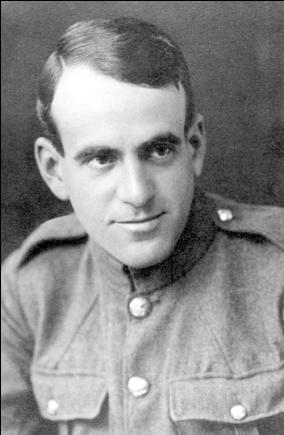 Джеймс Джойс
«Улисс»
Литература: модернизм (экзистенциализм)
«Пока живешь, никаких приключений не бывает. Меняются декорации, люди приходят и уходят – вот и все. Никогда никакого начала. Дни прибавляются друг к другу без всякого смысла, бесконечно и однообразно. Время от времени подбиваешь частичный итог, говоришь себе: вот уже три года я путешествую, три года как я в Бувиле. И конца тоже нет – женщину, друга или город не бросают одним махом. И потом все похоже – будь то Шанхай, Москва или Алжир, через полтора десятка лет все они на одно лицо. Иногда – редко – вникаешь вдруг в свое положение: замечаешь, что тебя заарканила баба, что ты влип в грязную историю. Но это короткий миг. А потом все опять идет по-прежнему, и ты снова складываешь часы и дни. Понедельник, вторник, среда. Апрель, май, июнь. 1924, 1925, 1926.
Это называется жить».        «Тошнота».
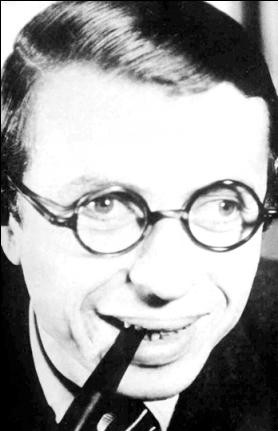 Жан Поль Сартр
Литература: социальная антиутопия
«Мы»
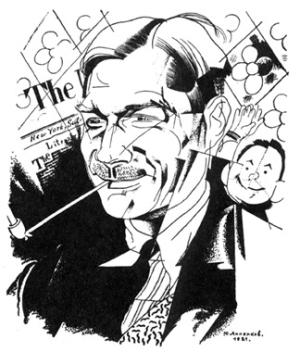 «Через 120 дней заканчивается постройка ИНТЕГРАЛА. Близок великий, исторический час, когда первый ИНТЕГРАЛ взовьется в мировое пространство. Тысячу лет тому назад ваши героические предки покорили власти Единого Государства весь земной шар. Вам предстоит еще более славный подвиг: стеклянным, электрическим, огнедышащим ИНТЕГРАЛОМ проинтегрировать бесконечное уравнение Вселенной».
Евгений Замятин
Литература: социалистический реализм
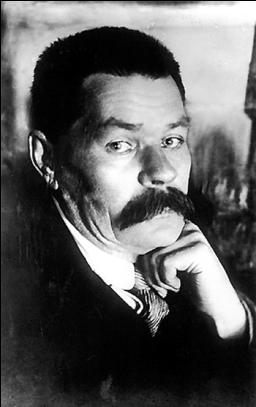 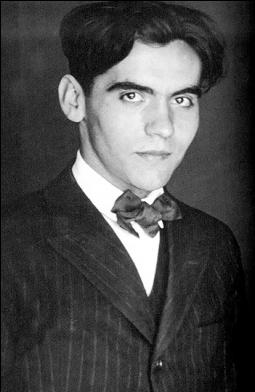 Максим Горький
Фредерико Гарсиа Лорка
Музыка и театр
Экспрессионизм: И Стравинский, Б. Барток (музыка), 
В. Мейерхольд, М. Рейнгардт (театр)

Музыкальное конструирование: «Шестерка» (Франция, Л. Дюрей, Д. Мийо и др.)

Джаз

Формирование национальных музыкальных школ (Бостонский и Филадельфийский симфонические оркестры)
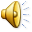 Киноискусство
1895 г. – появление кино

Немое кино (Макс Линдер, Чарли Чаплин)

1933 г. – первый цветной фильм